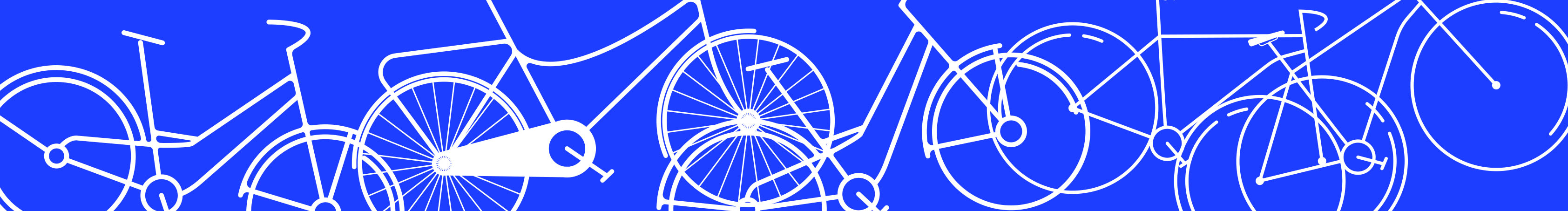 Overview
Goal: Solicit public input on pedestrian and bicycle safety and access
Conducted and promoted like other Town surveys
Late April thru September
Brief – 13 questions
Closed (choose one) and open (text)
Received 689 responses
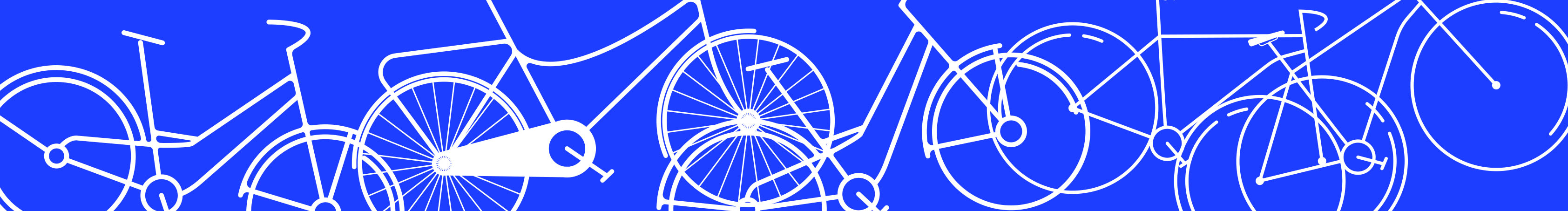 Type of Bicycling
Recreation – 80%
Road bike – 46%
Off road / Mountain – 25%
Commute to work – 10%
Other – 11%

Note: Check all that apply
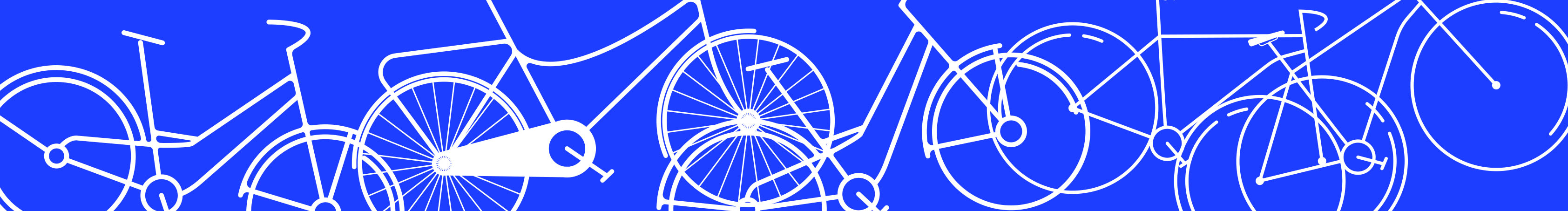 Safety
Safety is a major concern (walking or biking)

Only 7% felt very safe on all roads
30% felt not safe on roads
54% felt safe only on back roads

Majority (63%) feel a lack of infrastructure deters from walking or biking
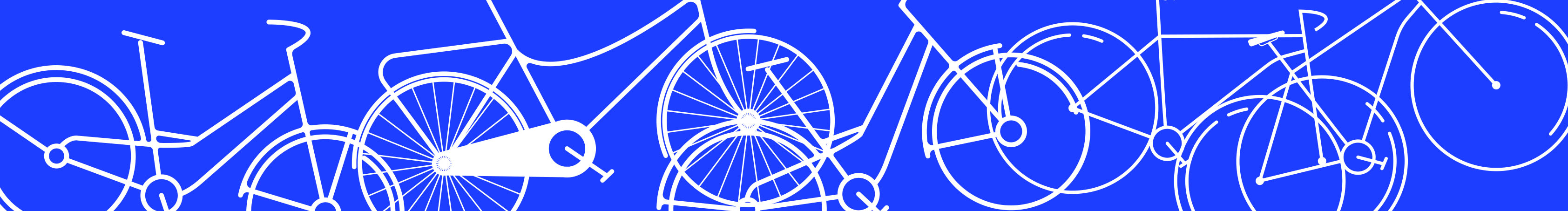 Safety Improvements
Bike lanes physically separated from traffic – 63%
Sidewalks  68% for  and 29% in “downtown”, 32% no new sidewalks)
Dotted bike lanes on roads – 64%
Crossing “HAWK” lights – 52%
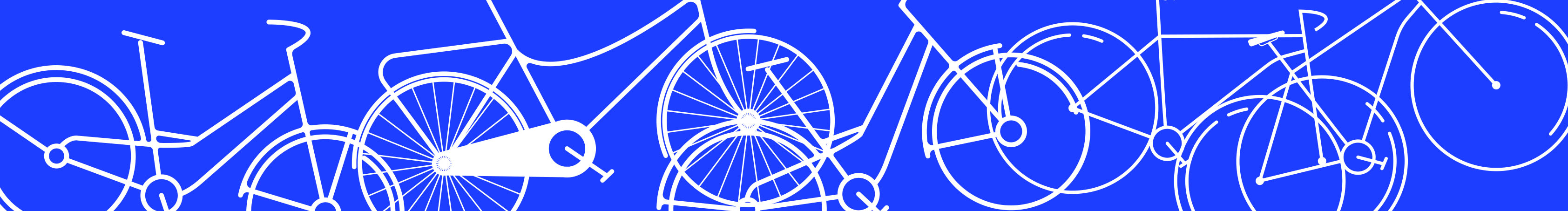 Rt 6 Bike/Ped (Fully Separated Path)
Very strong support

Between Pamet Roads and Highland Road (89%)

Between Rt 6 / Shore Road fork and Provincetown (85%)
East (ocean) side, eliminate a traffic lane – 30%
West (bay) side, eliminate a traffic lane – 24%
Build path, keep 4 traffic lanes – 31%
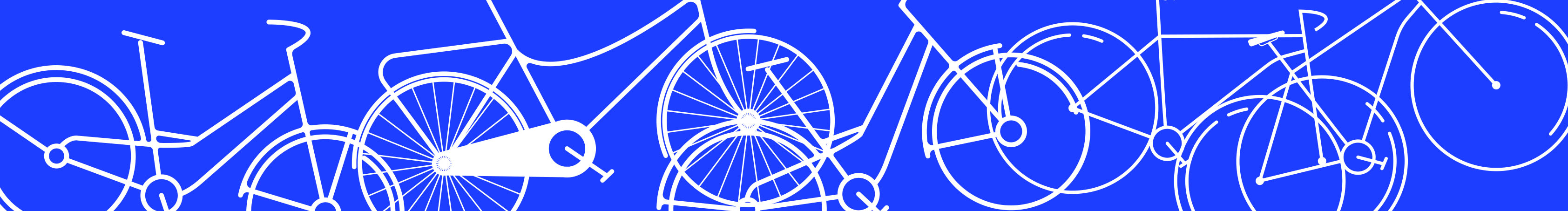 Walsh Property
Strong support for pedestrian and bike accomodation

Dedicated walking/hiking trails – 64%
Dedicated multi-use bike and pedestrian paths – 64%
Bike and pedestrian path along roadways – 38%
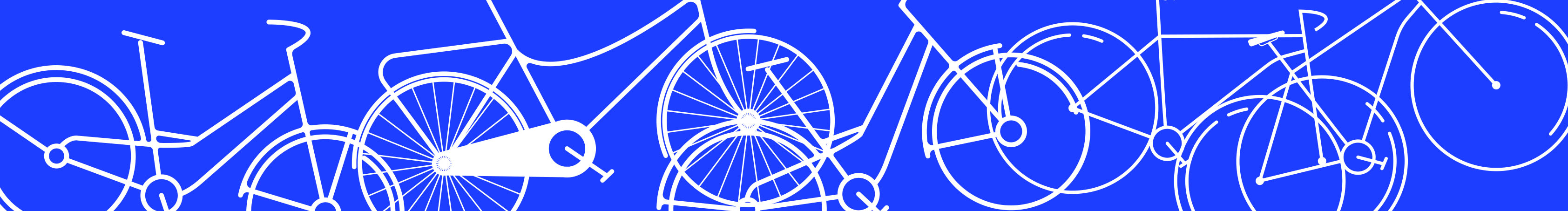 Summary
Biking is popular and useful (commuting)
Major concerns on safety
Lack of infrastructure deters biking and walking
Very strong support for fully separated path along Rt 6
Majority support for HAWK crossing lights
Strong support for dotted bike lanes on roads
Strong support for bike/ped use at Walsh property